Kahikatea 2 came and did Maths with Kauri 1.
by Kahikatea 2/Kauri 1
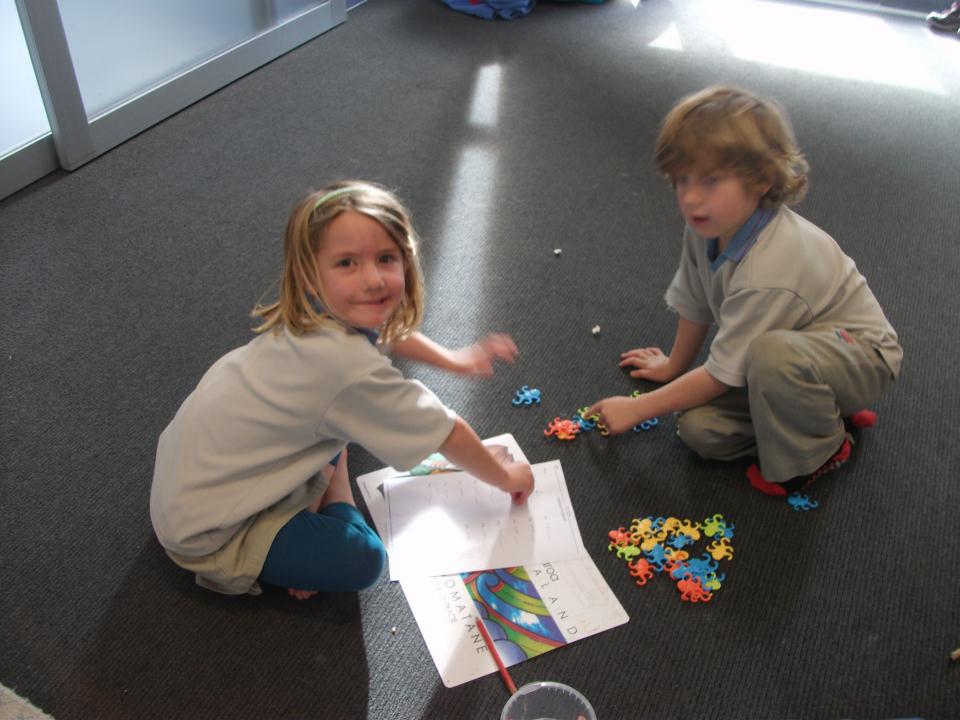 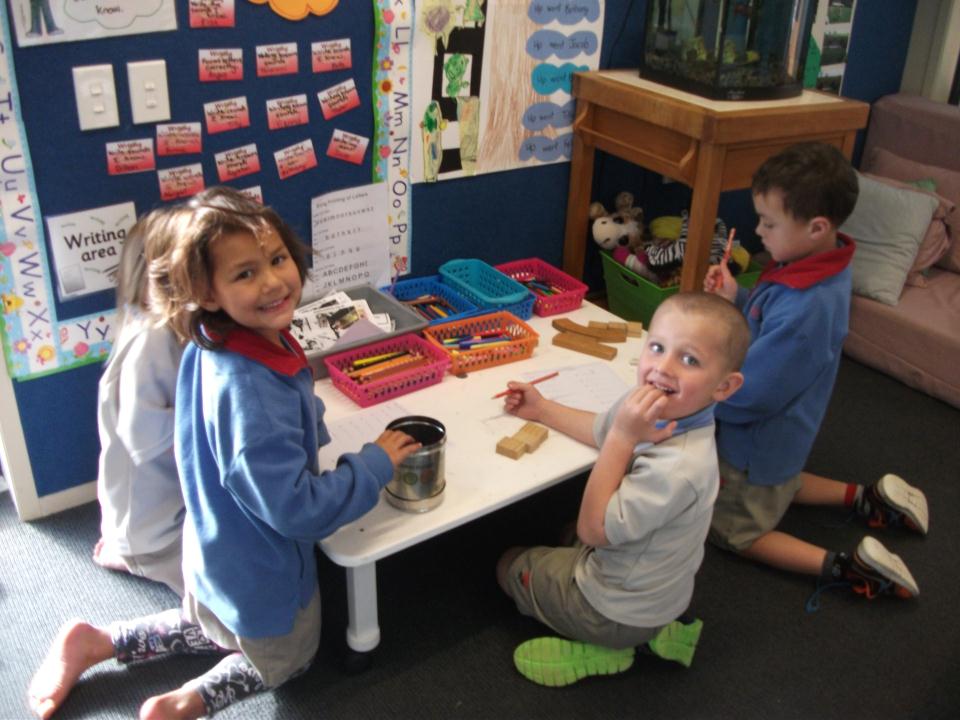 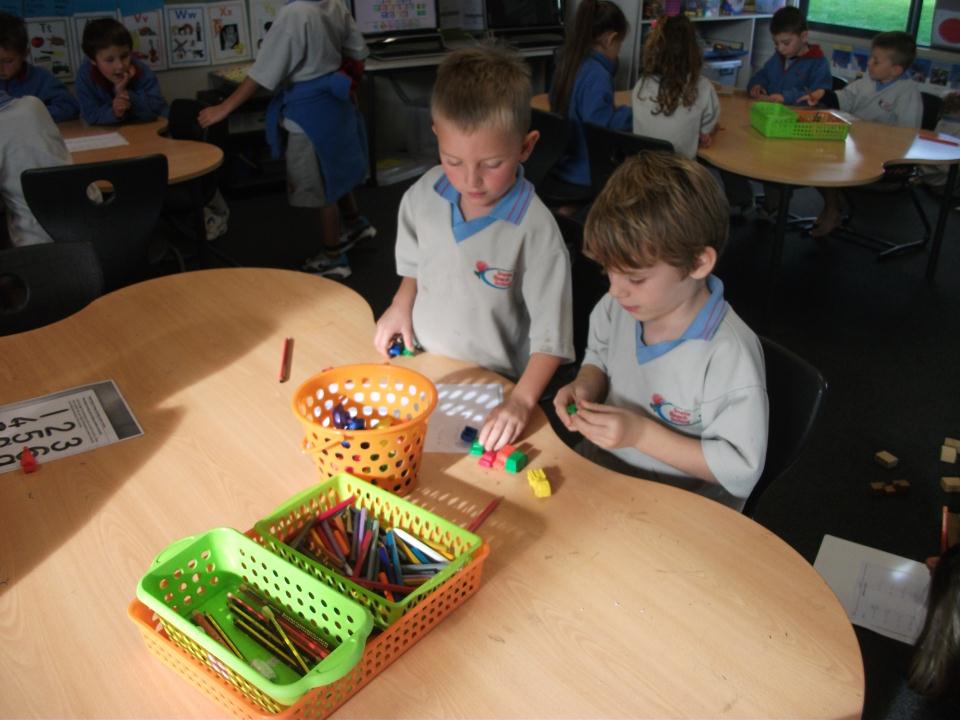 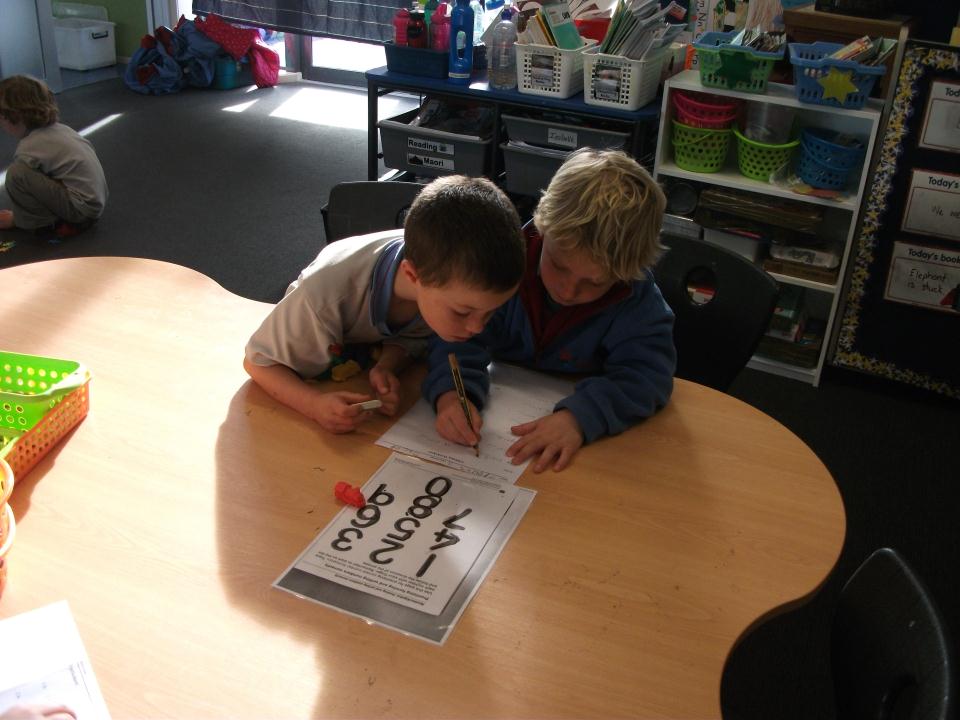 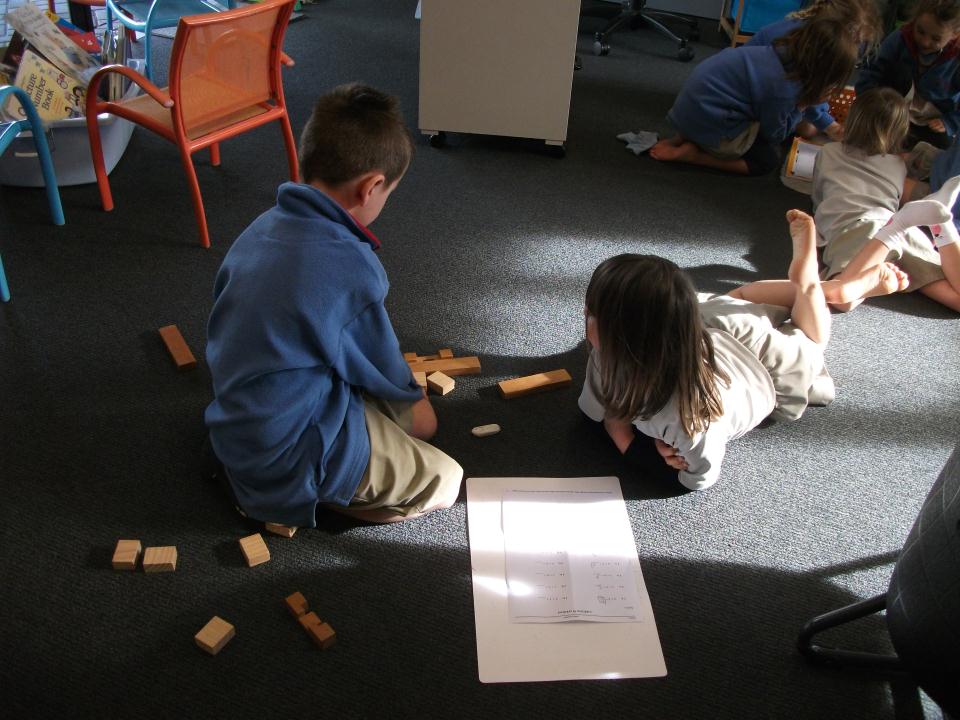 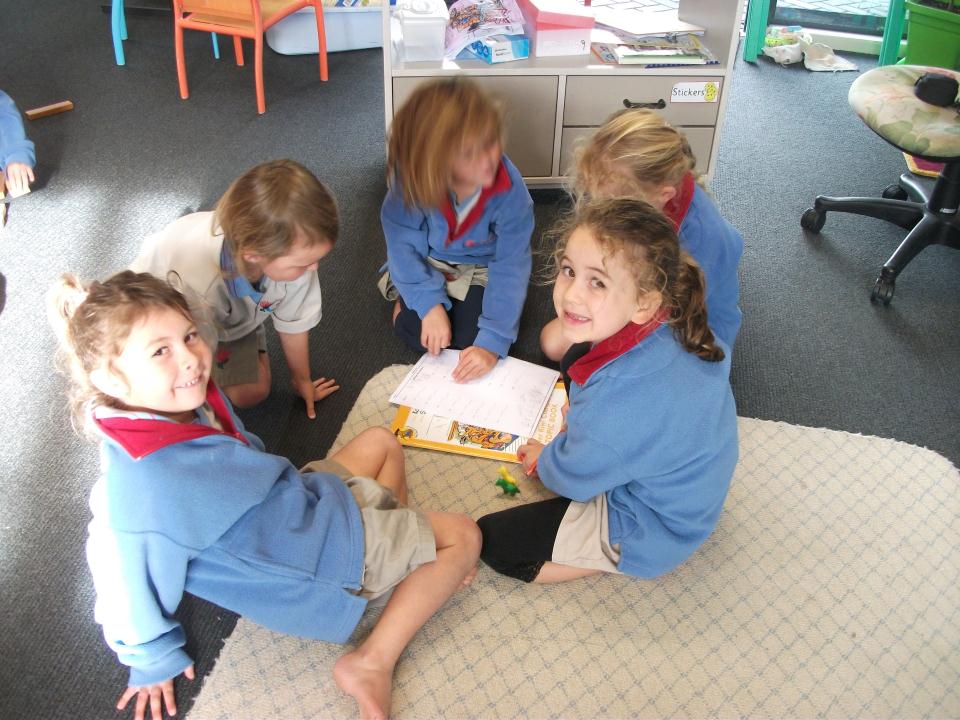 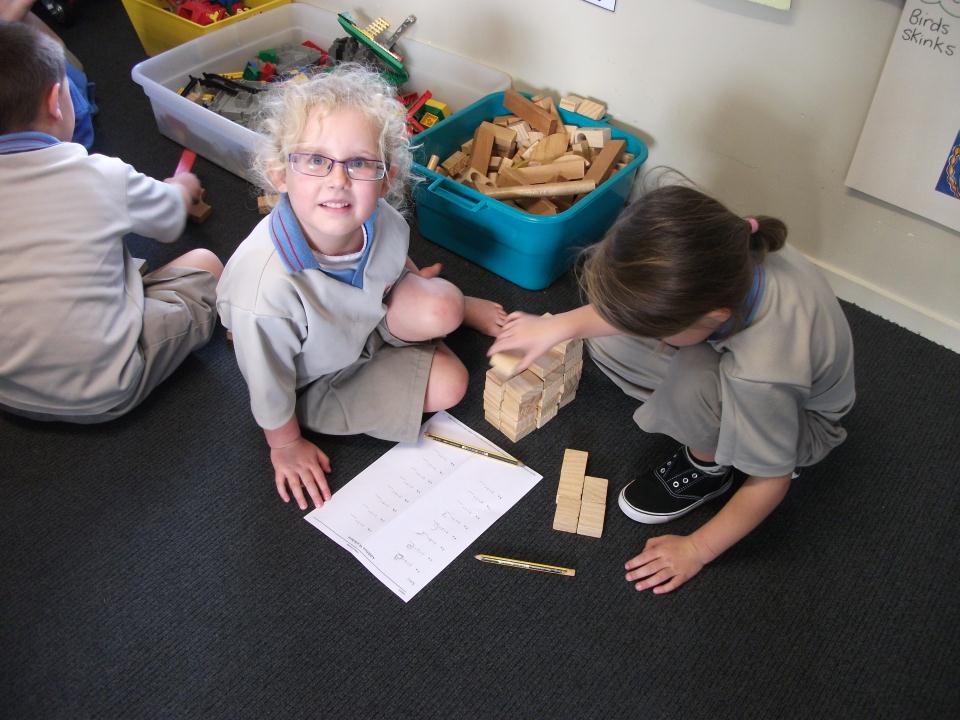 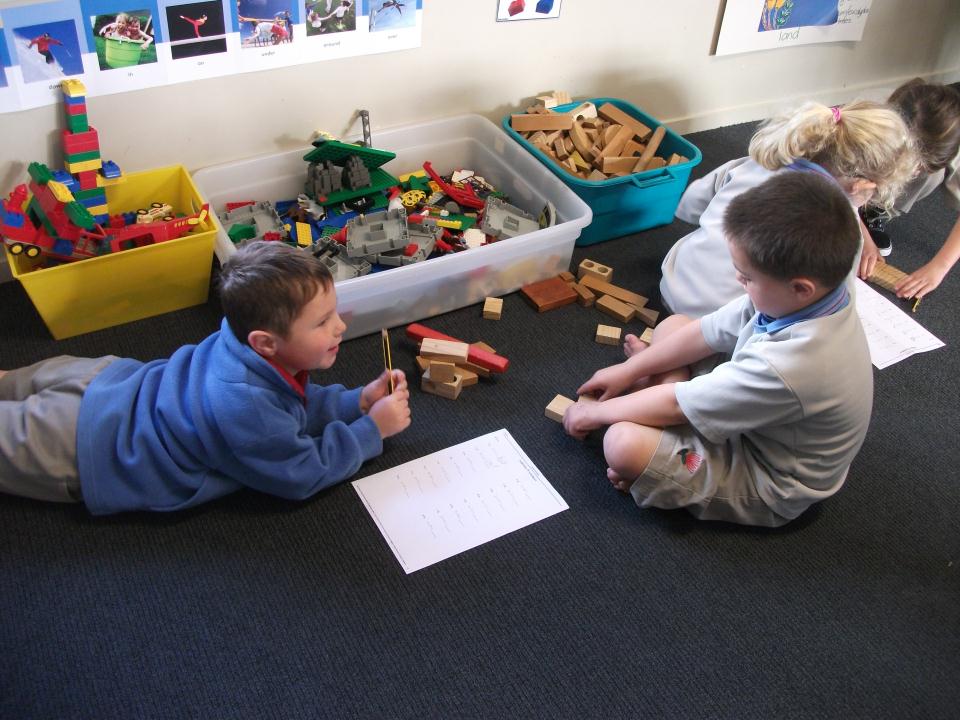 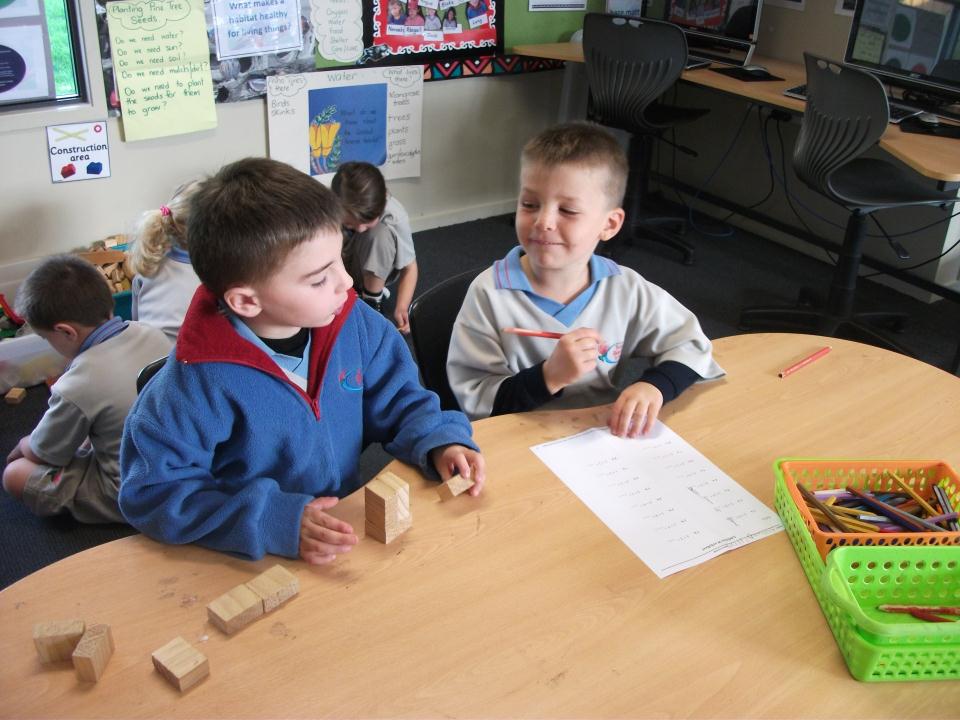 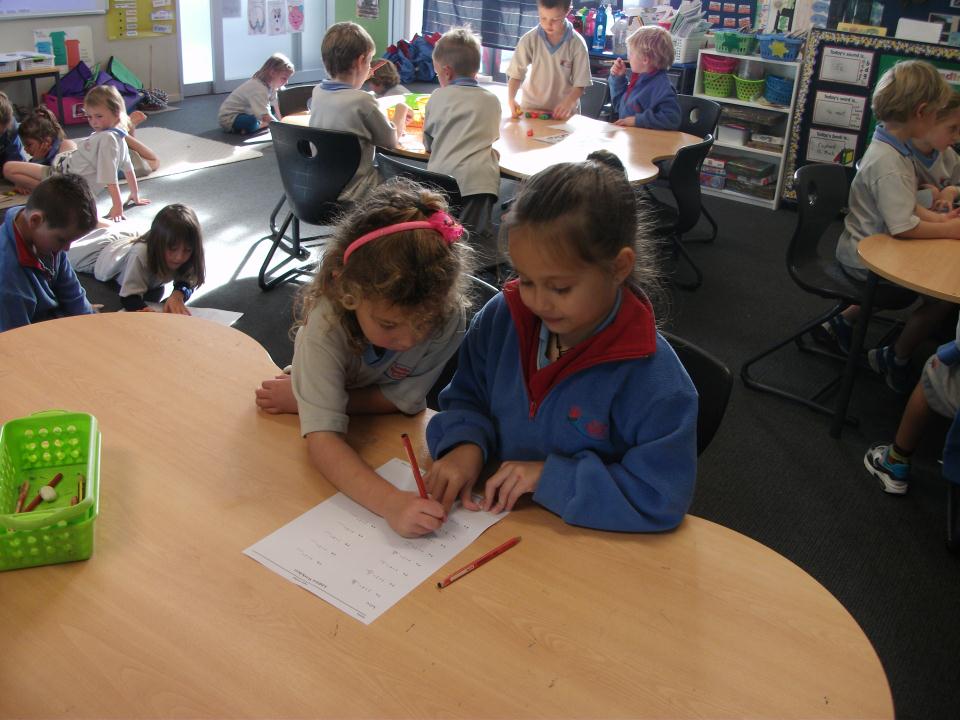 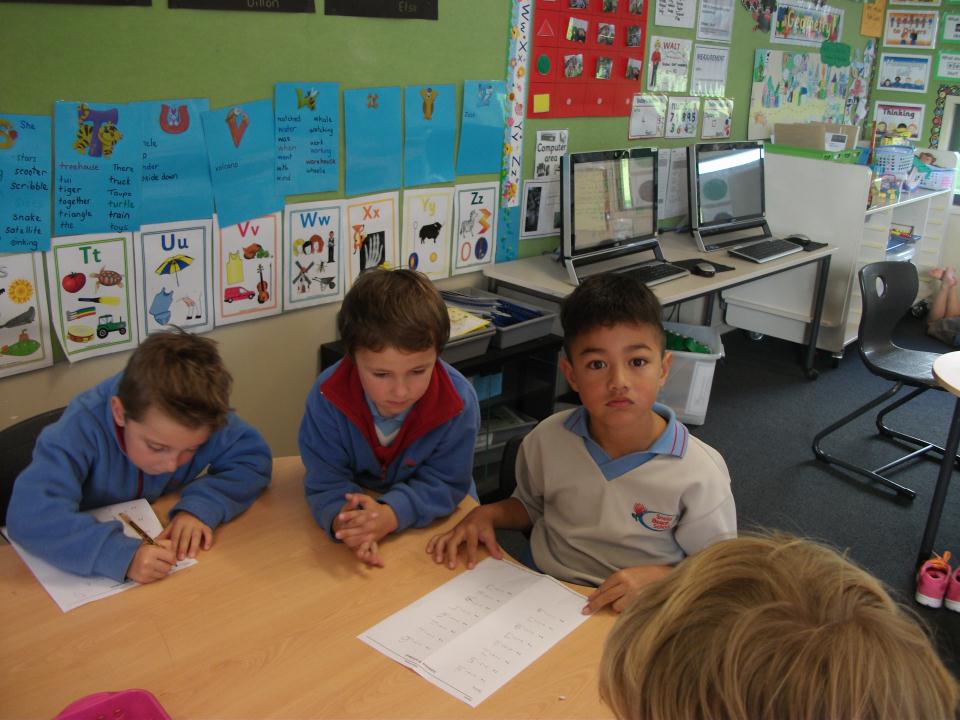 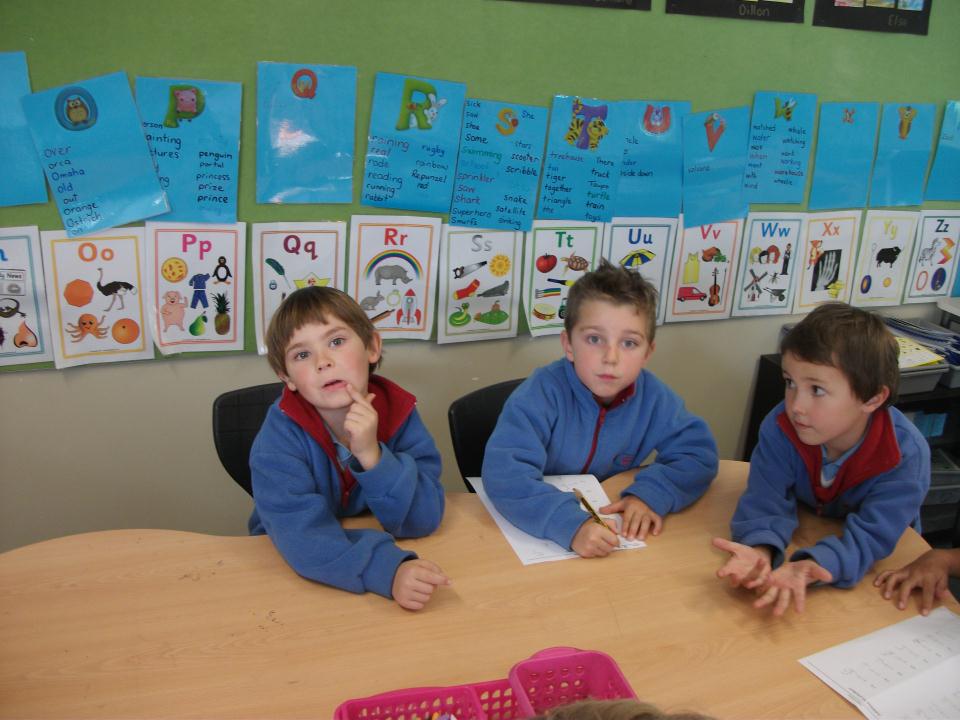 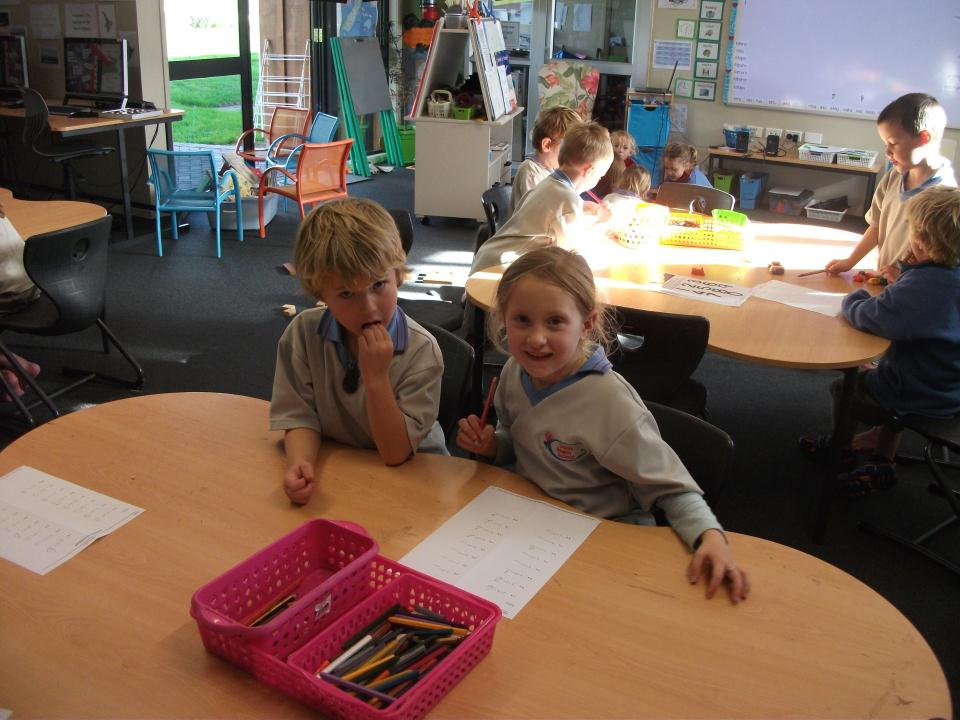 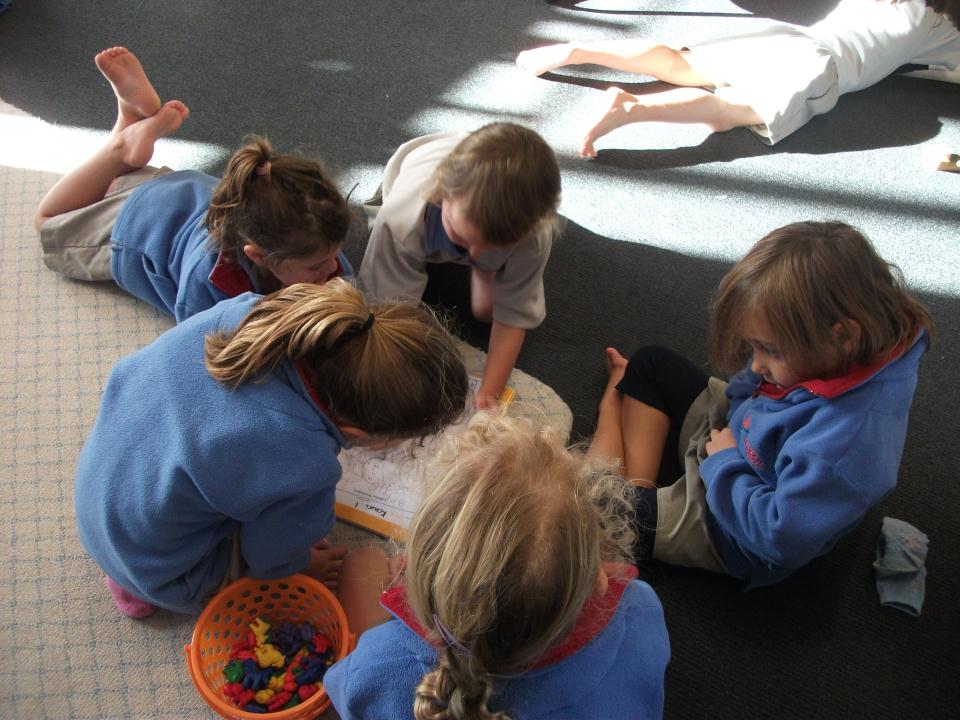 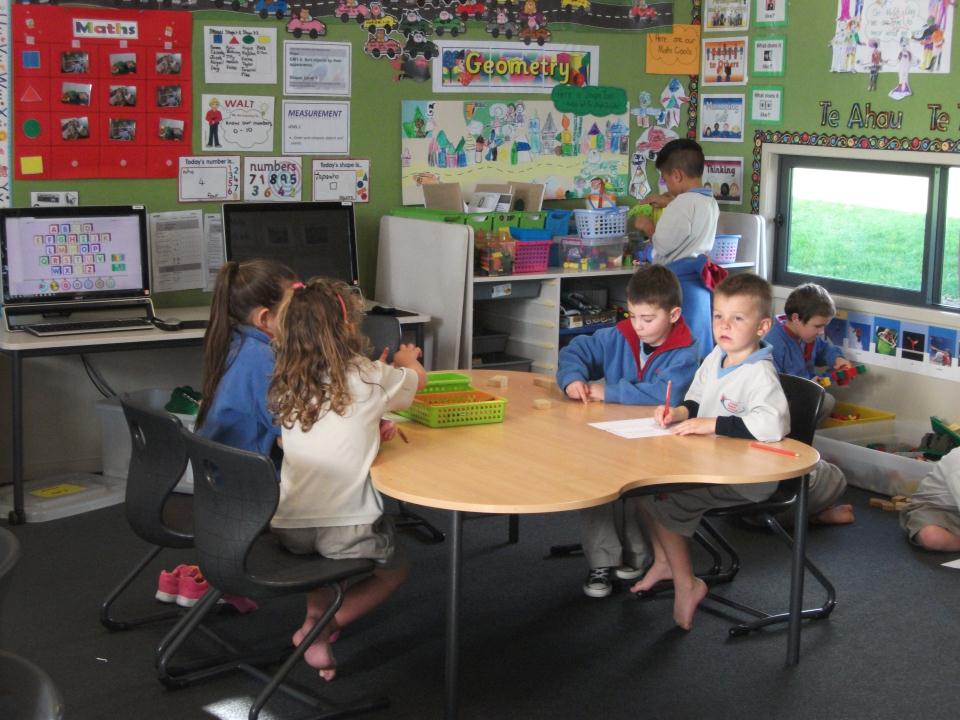 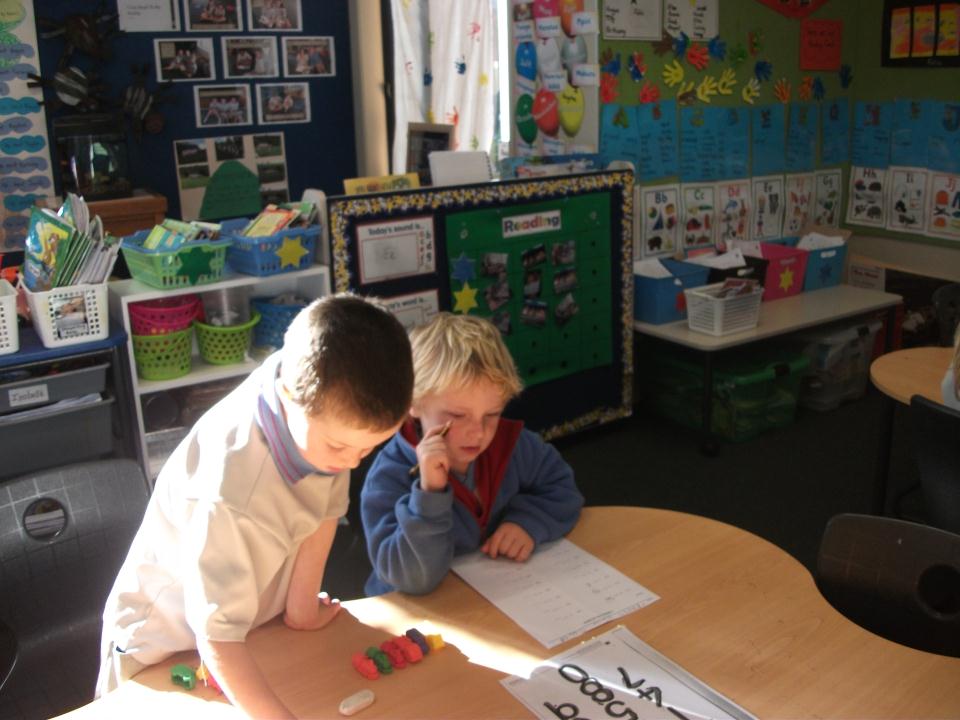